Virtual Pool Table
Matthew Ferreira Raposo & Omar Anabtawi
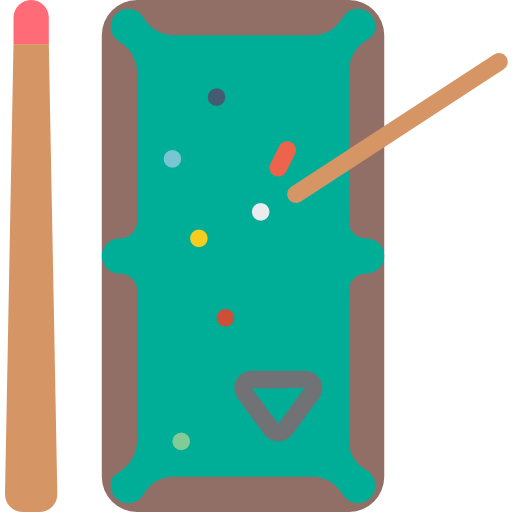 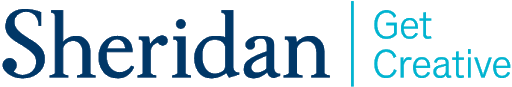 Description
Hardware Component
Chassis suspended over a pool table 
Chassis identifies  white ball and cue stick 
Projector displays the line of travel of the ball while cue stick is aiming at it
Lines of travel will accurately display movement of white ball
Whole unit will be self sustaining
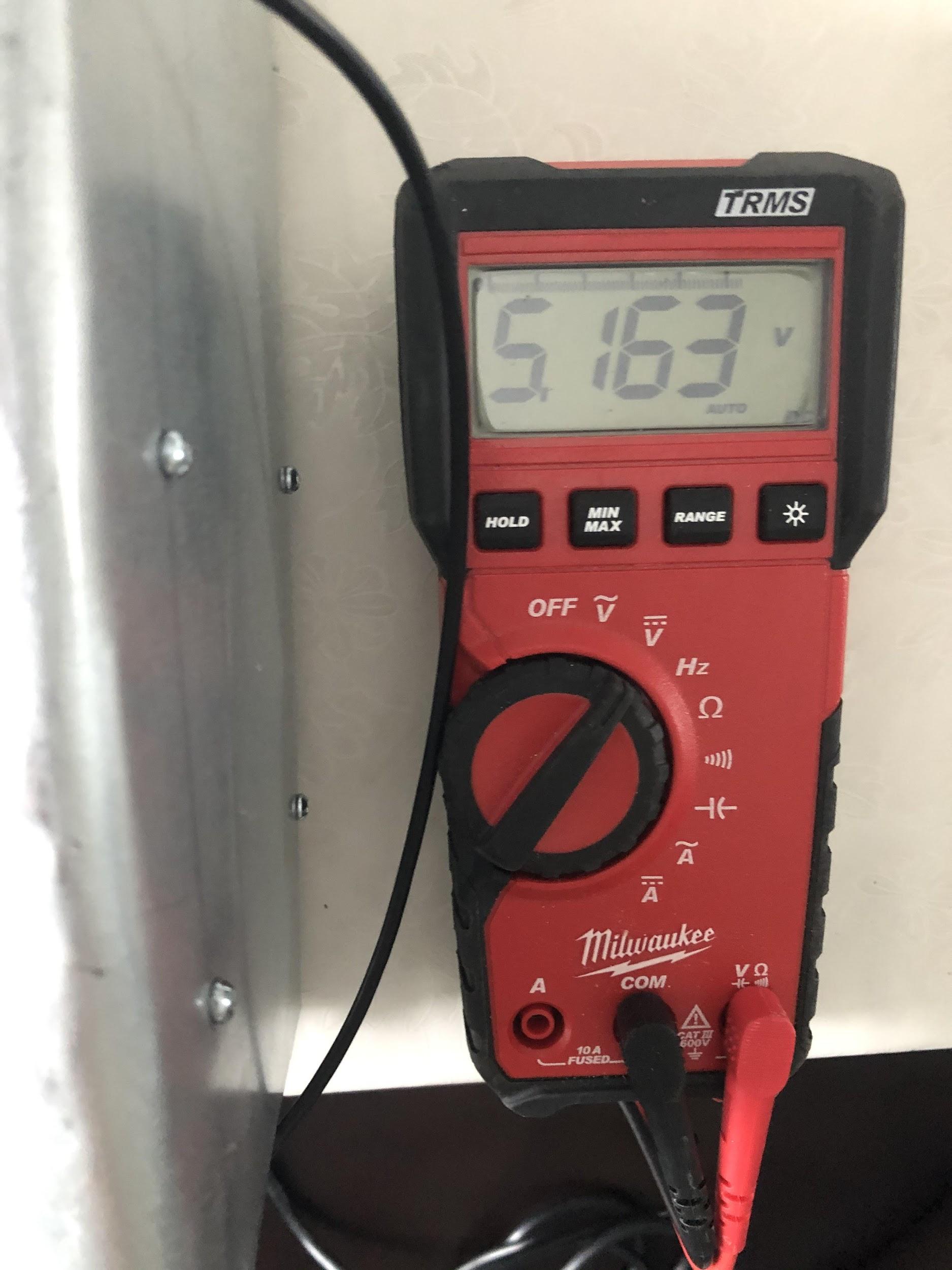 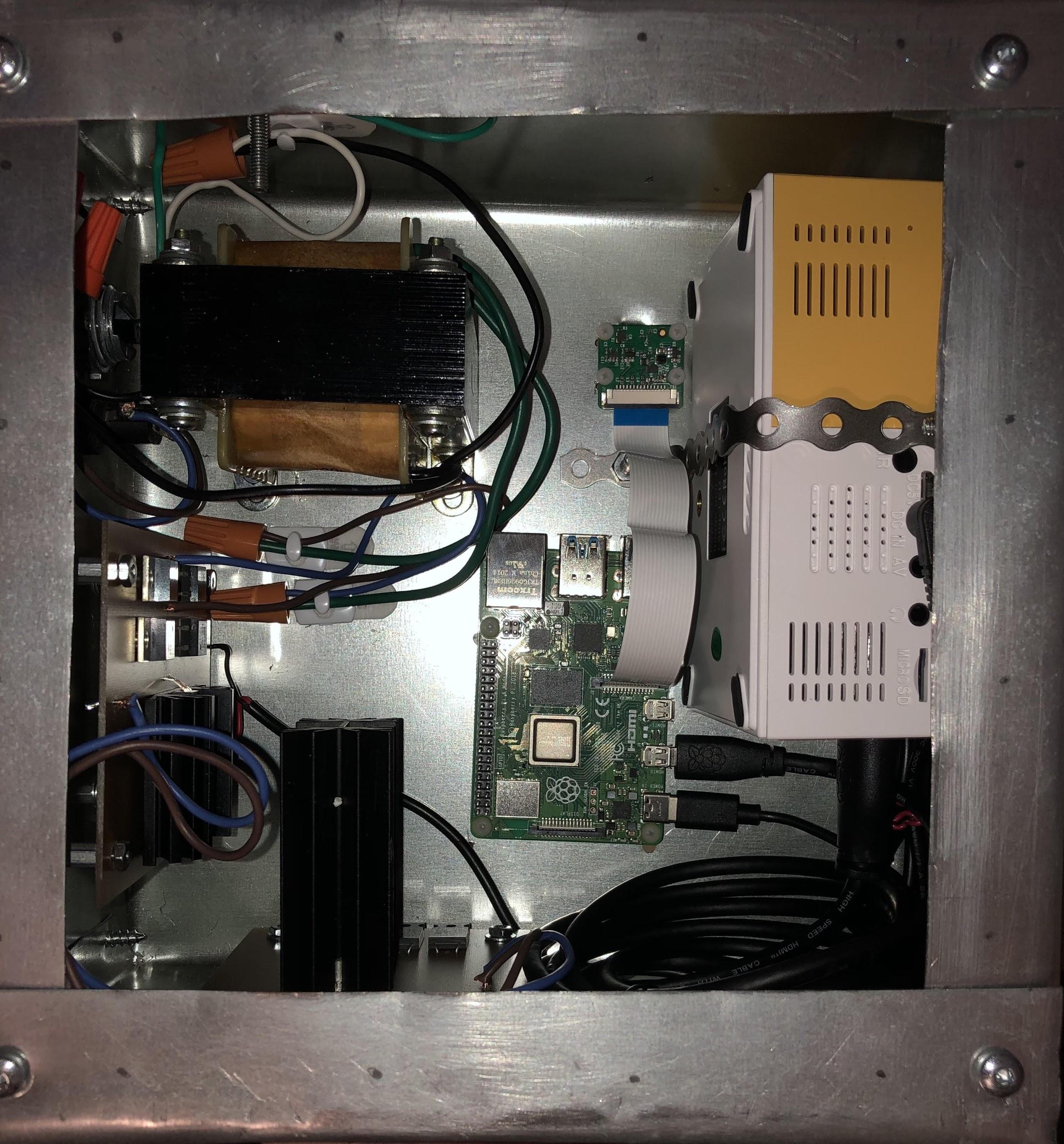 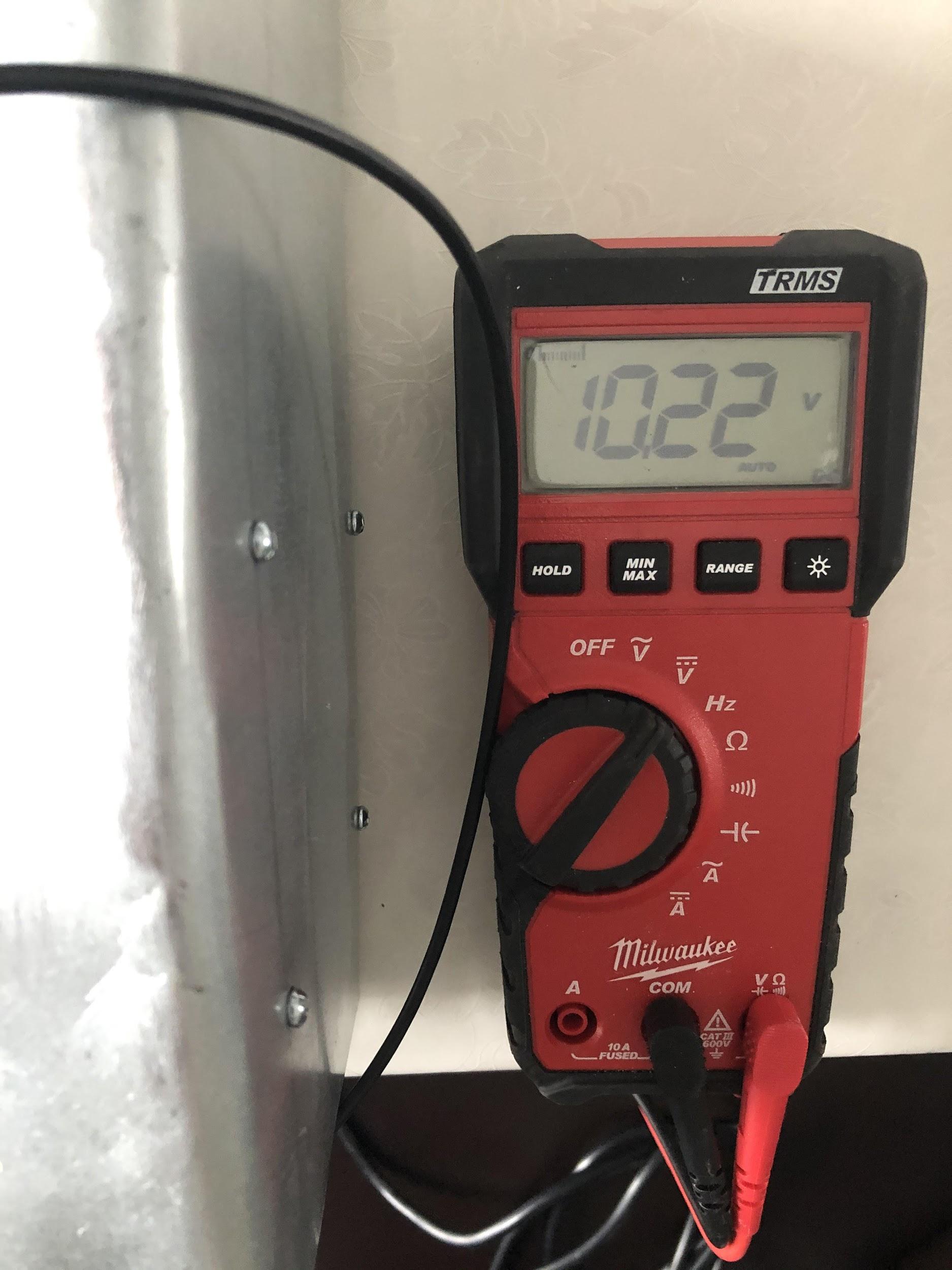 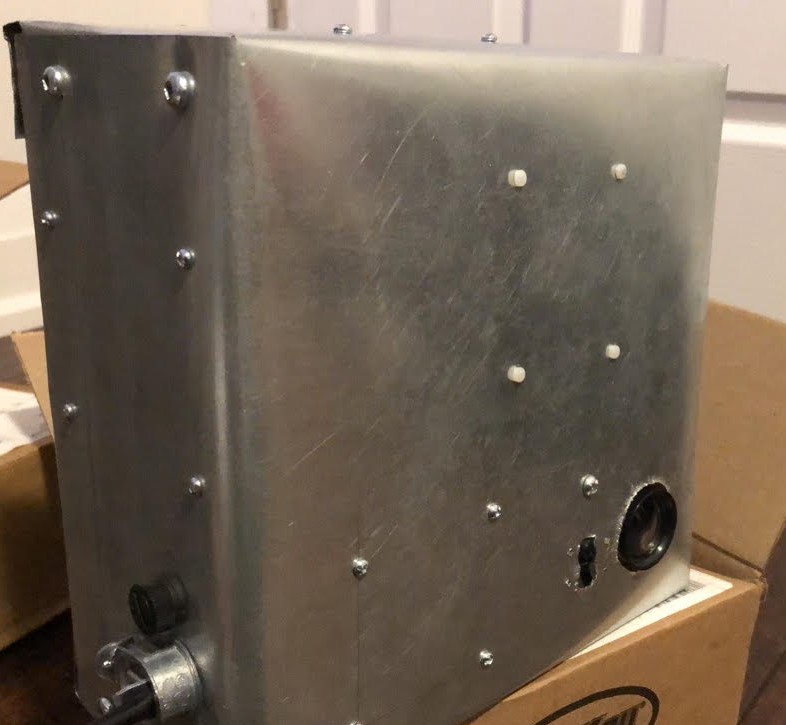 Process
Software Component
Design power circuit and identification code
PCB design & part ordering
PCB manufacturing & prototype testing 
PCB assembly
Iterative development  of analysis software 
Chassis manufacturing
Final unit assembly
Troubleshooting
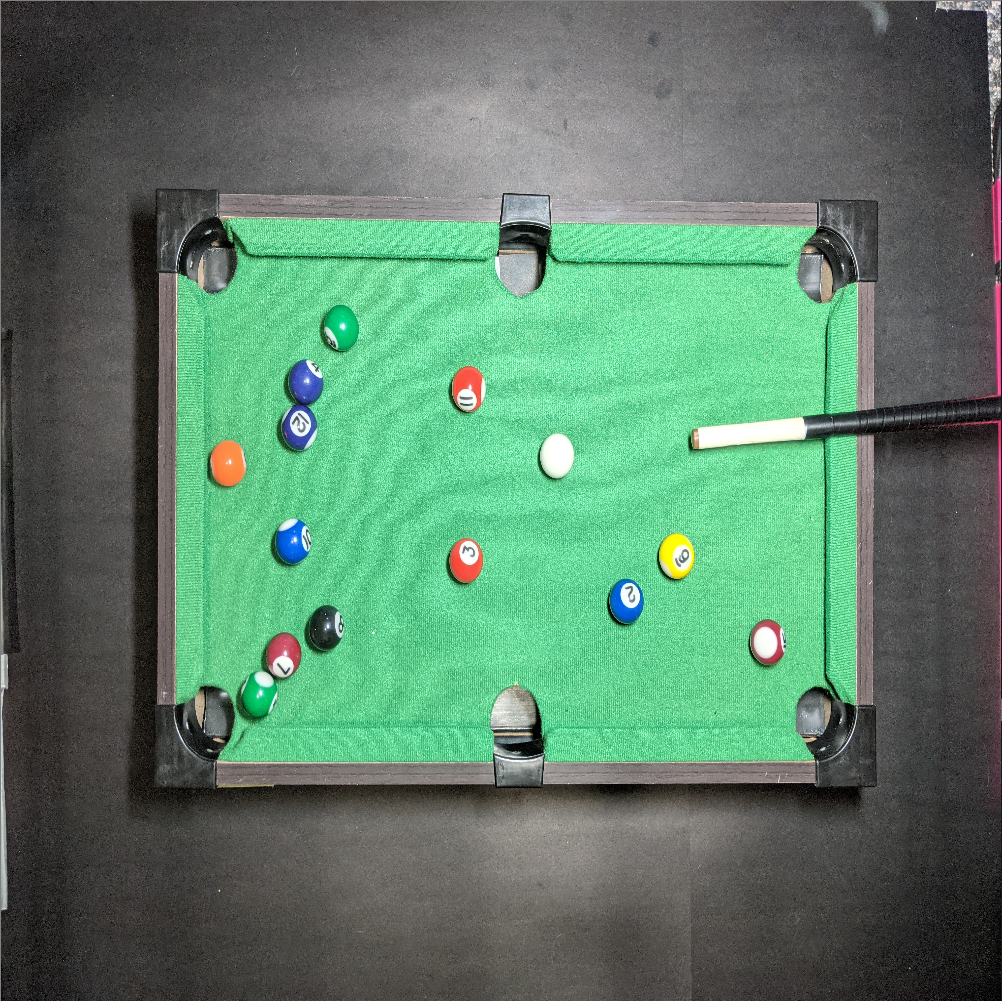 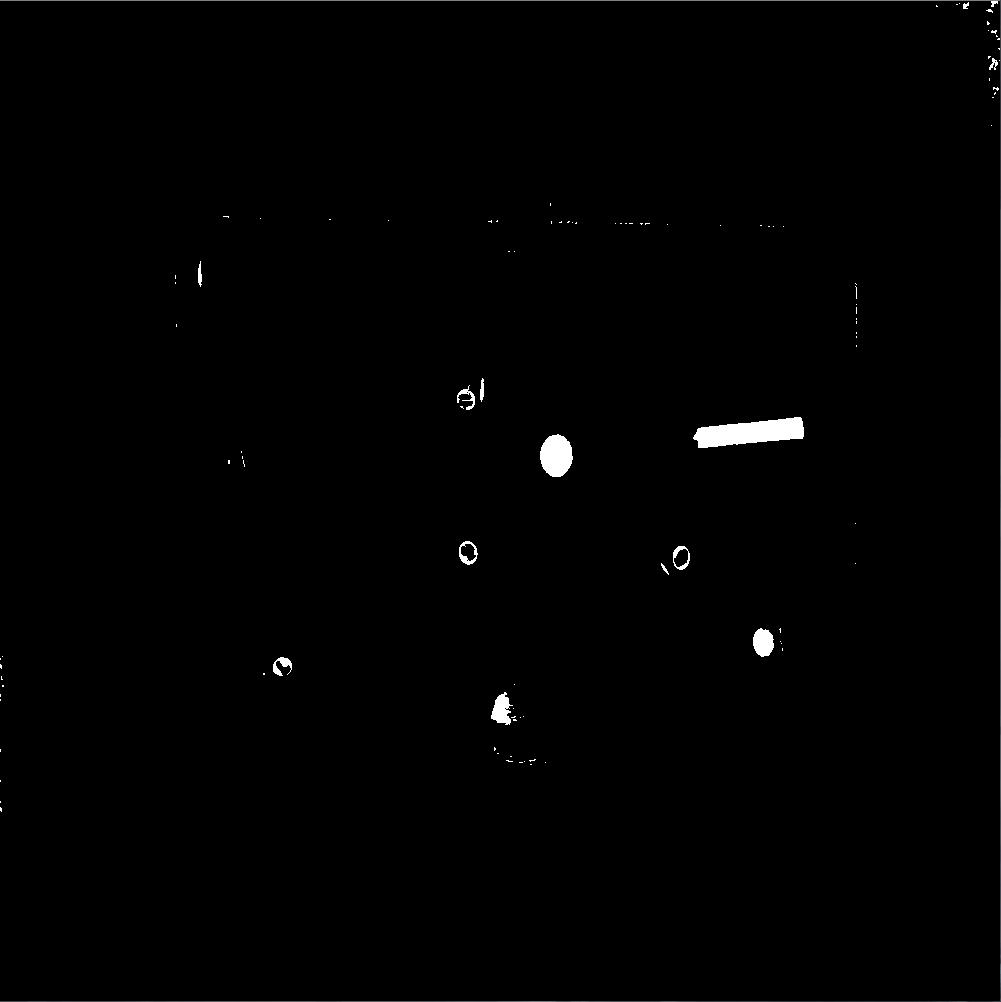 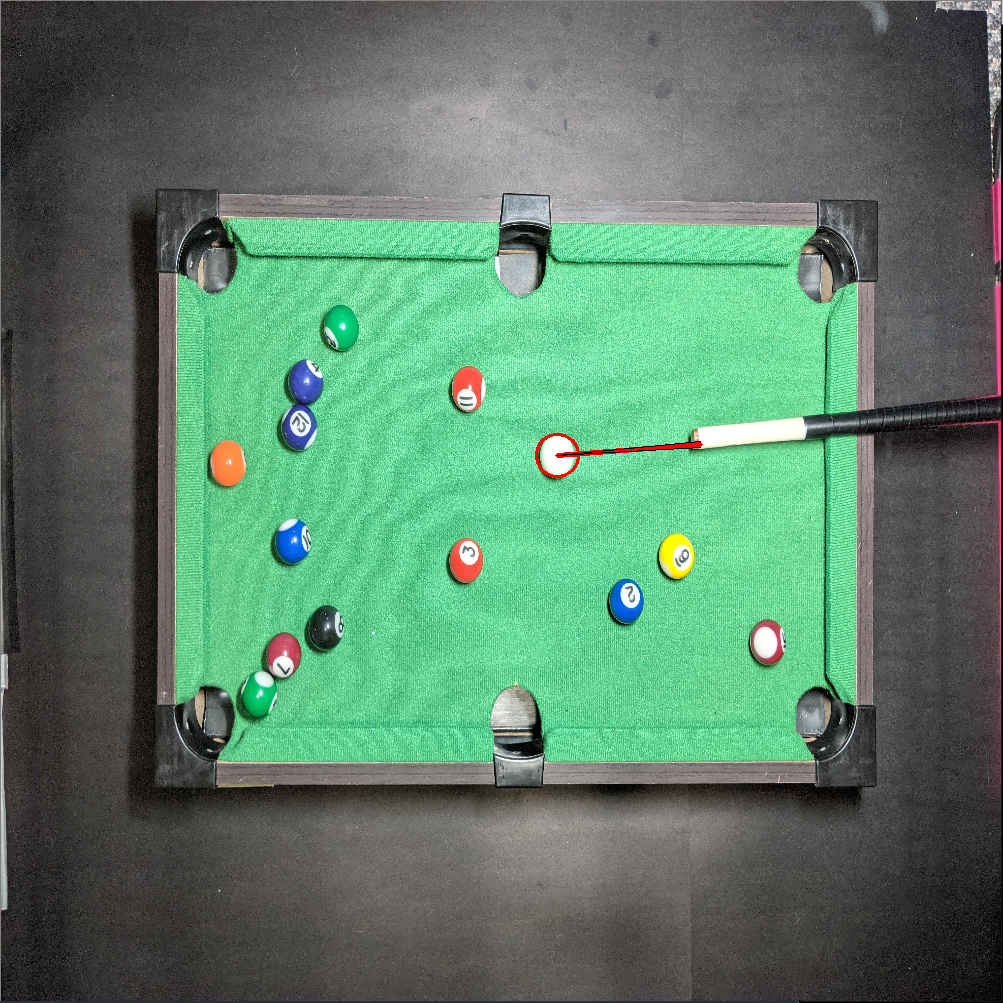 Original Image
Masking Layer
Final Output
Virtual Pool Table
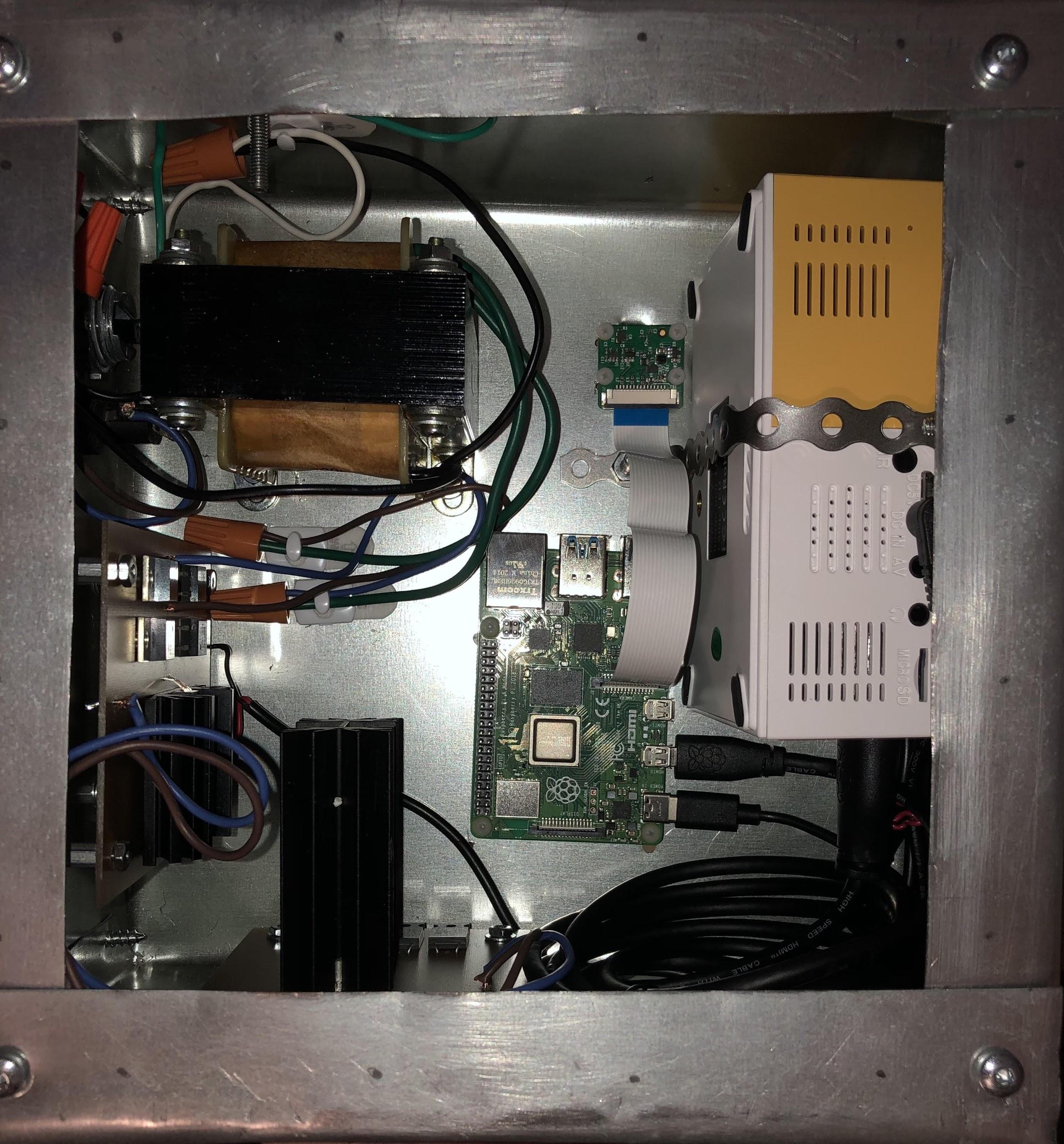 Idea 
A chassis suspended over a pool table 
Chassis interprets the balls and stick 
Projector displays the line of travel of the ball while cue stick is aiming at it
Lines of travel will accurately interact with walls of the table
The whole unit will be self sustaining 
The main problem are project is solving is helping beginners get better at the game.
Results
Hardware
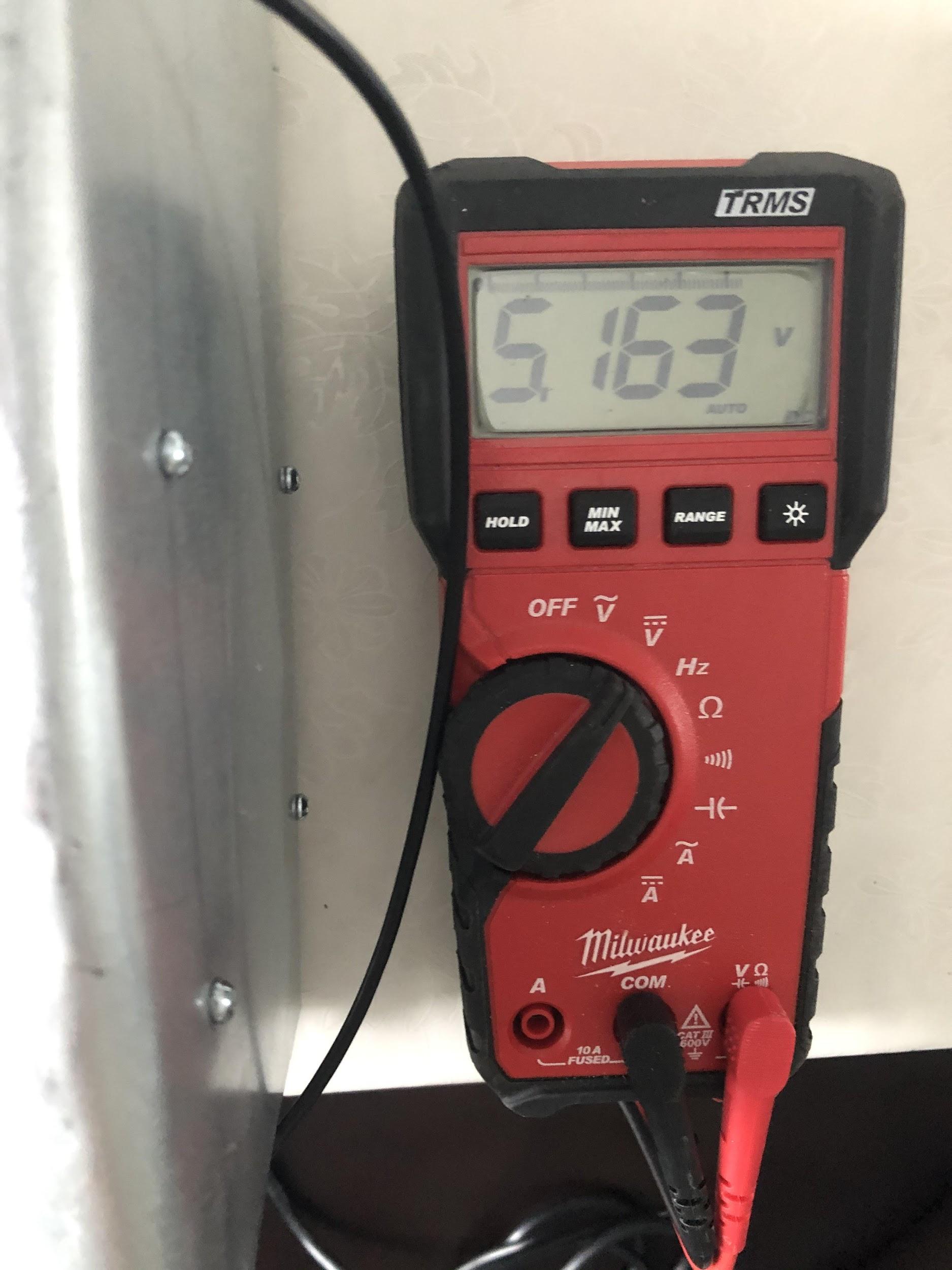 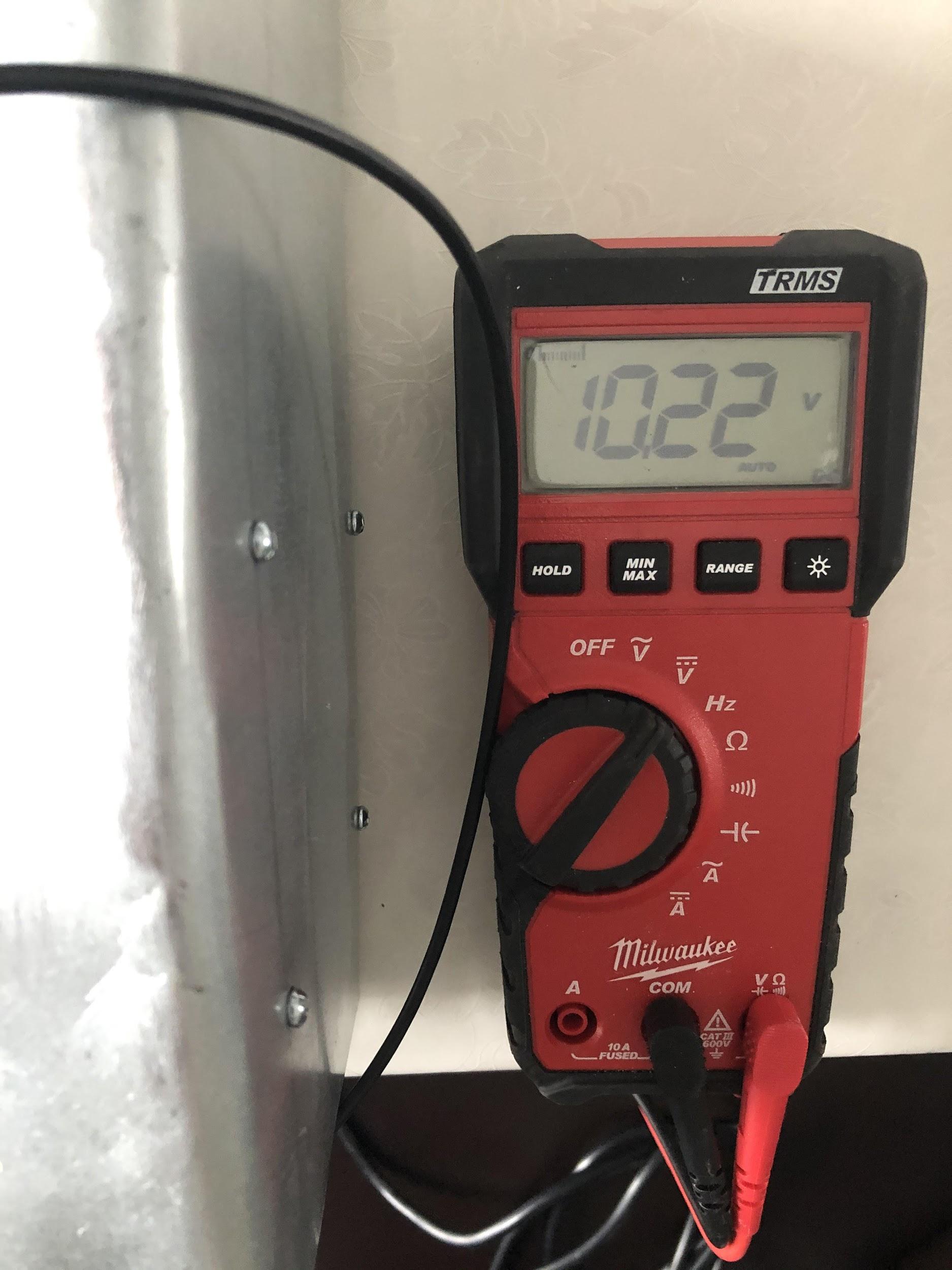 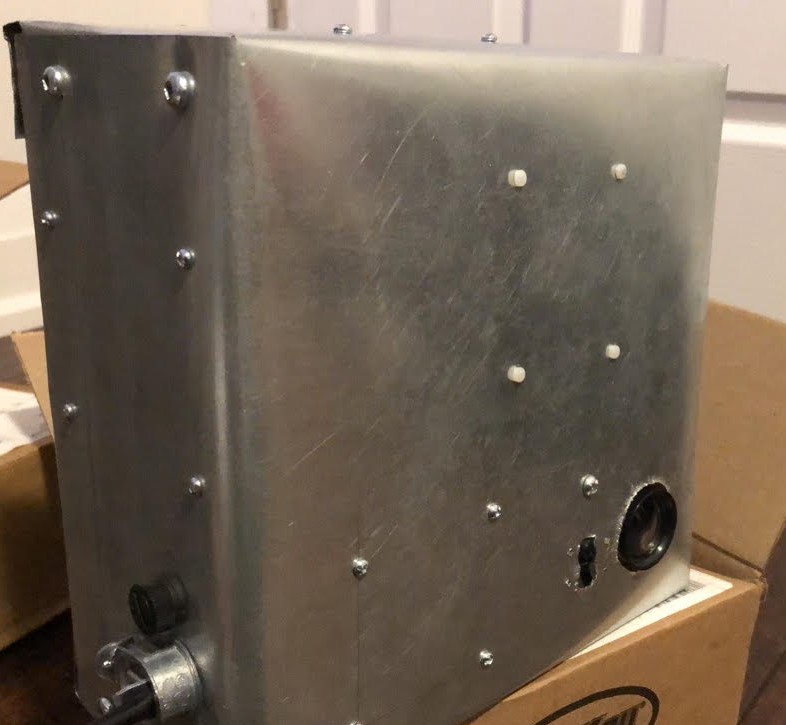 Software
Plan
Design power circuit and identification code
PCB design/part ordering
PCB manufacturing/proto type test 
PCB assembly and
Chassis manufacturing and
Troubleshooting 
Final unit assembly
Troubleshooting
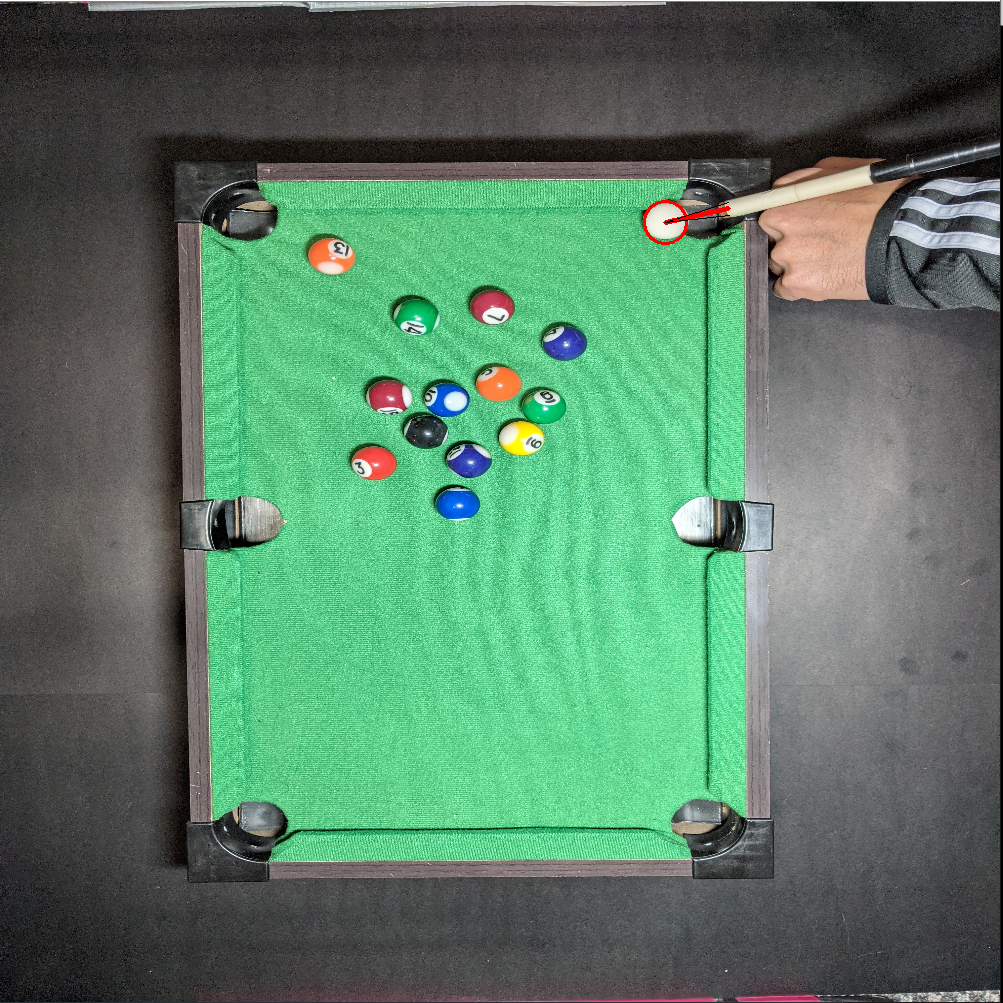 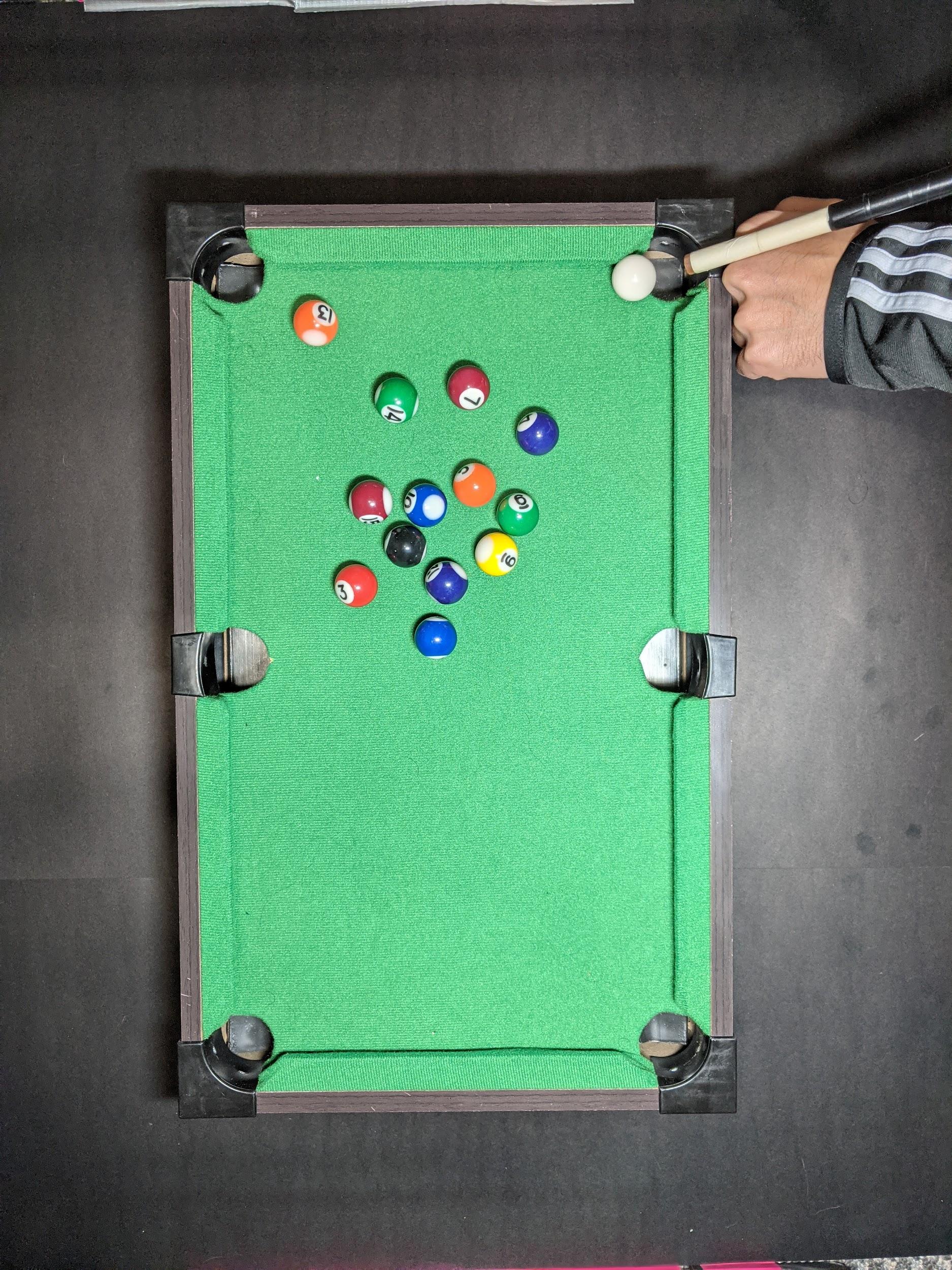 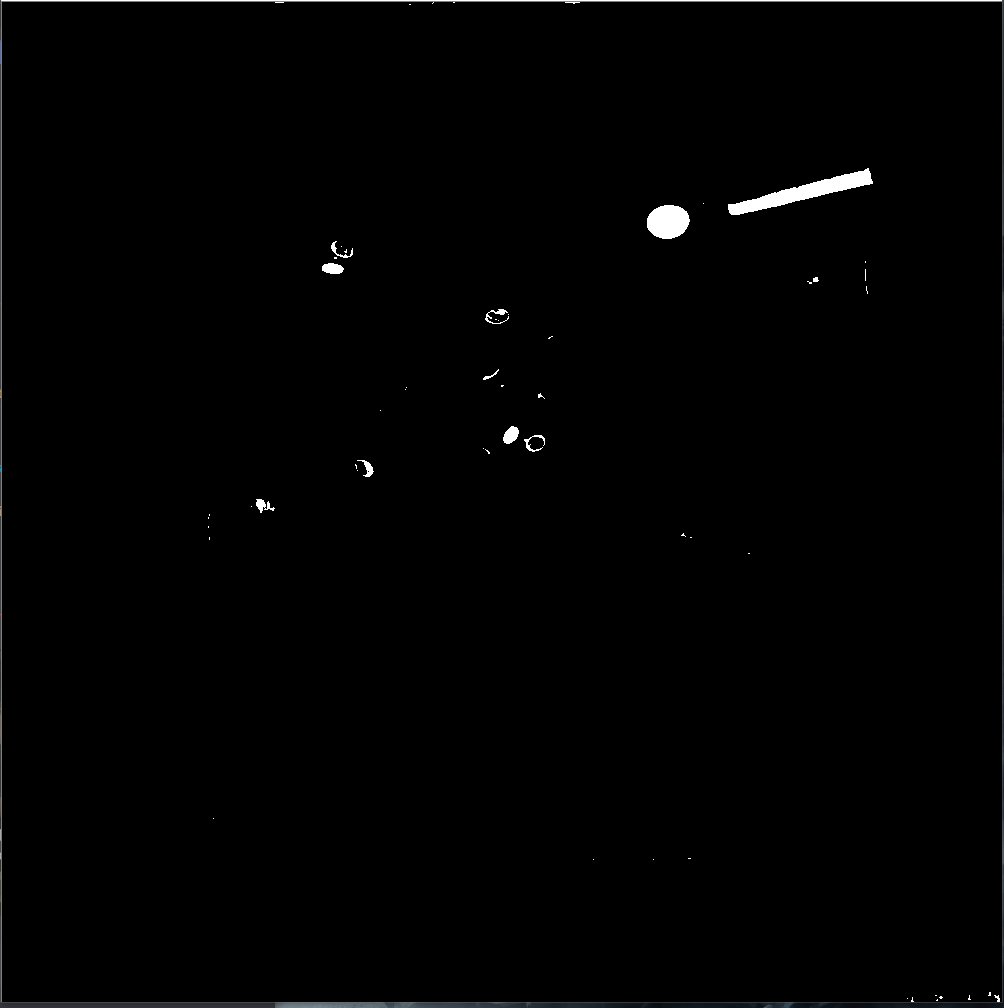